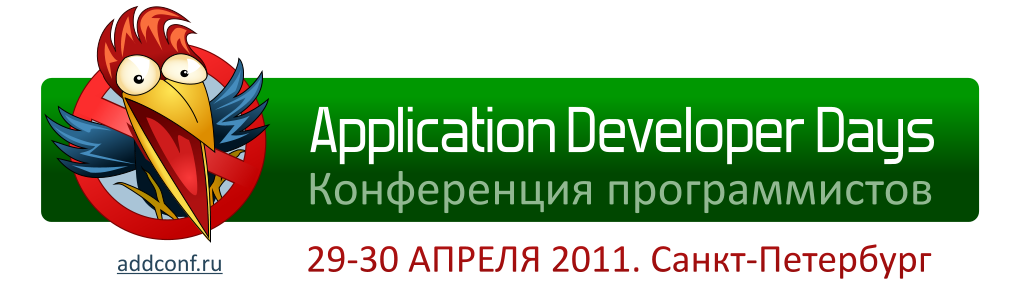 Статический анализ Си++ кода
Карпов Андрей Николаевич
к.ф.-м.н., технический директор
ООО «Системы программной верификации»
E-mail: karpov@viva64.com
О чем доклад
Мы все допускаем ошибки при программировании и тратим массу времени на их устранение.

Один из методов который позволяет быстро диагностировать дефекты – статический анализ исходного кода.
«Надо сразу писать хороший код» - не работает на практике!
даже лучшие программисты ошибаются и делают опечатки;
далее - ряд примеров ошибок, обнаруженных статическим анализатором кода в известных проектах;
для анализа использовался инструмент PVS-Studio.
Приоритет операций & и !
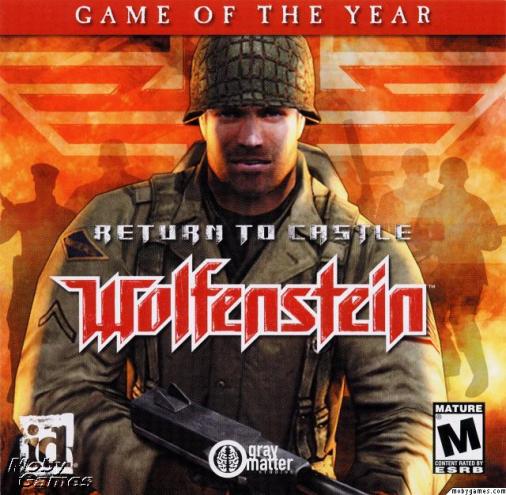 Return to Castle Wolfenstein - компьютерная игра, шутер от первого лица, разработанный компанией id Software. Движок игры распространяется по GPL лицензии.
#define SVF_CASTAI  0x00000010

if ( !ent->r.svFlags & SVF_CASTAI )
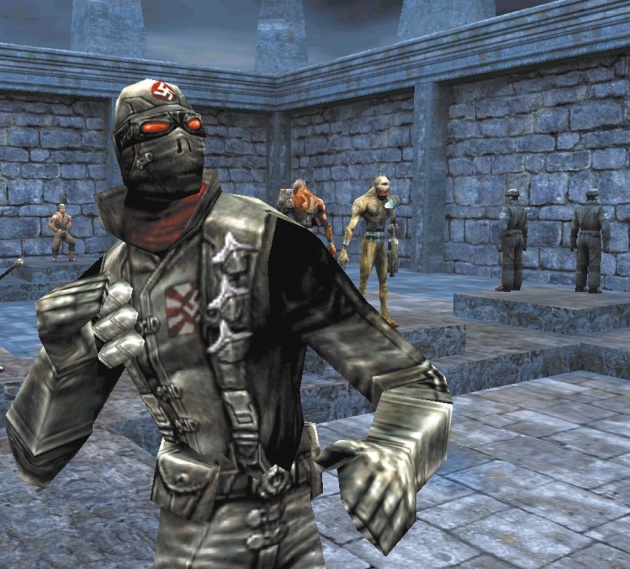 if ( ! (ent->r.svFlags & SVF_CASTAI) )
Использование && вместо &
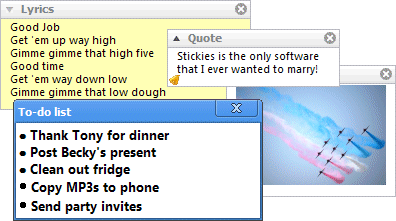 Stickies - желтые клеящиеся бумажки, только на мониторе.
#define REO_INPLACEACTIVE  (0x02000000L)
#define REO_OPEN           (0x04000000L)

if (reObj.dwFlags && REO_INPLACEACTIVE)
  m_pRichEditOle->InPlaceDeactivate();
  
if(reObj.dwFlags && REO_OPEN)
  hr = reObj.poleobj->Close(OLECLOSE_NOSAVE);
Undefined behavior
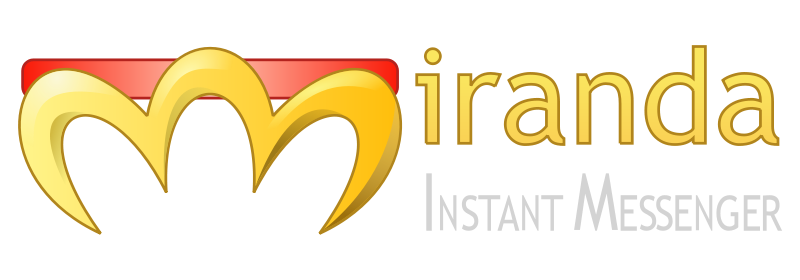 Miranda IM (Miranda Instant Messenger) - программа мгновенного обмена сообщениями для Microsoft Windows.
while (*(n = ++s + strspn(s, EZXML_WS)) && *n != '>') {
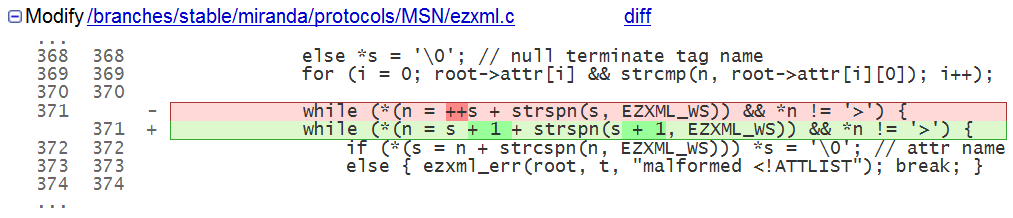 Использование delete для массива
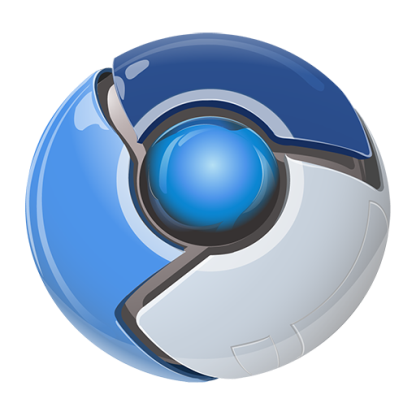 Chromium - веб-браузер с открытым исходным кодом, разработанный компанией Google. На основе Chromium создаётся браузер Google Chrome.
auto_ptr<VARIANT> child_array(new VARIANT[child_count]);
Использовать auto_ptr для массивов нельзя. В деструкторе auto_ptr уничтожается только один элемент:
~auto_ptr() {
  delete _Myptr;
}
В качестве альтернативы, например, можно использовать boost::scoped_array.
Всегда истинное условие
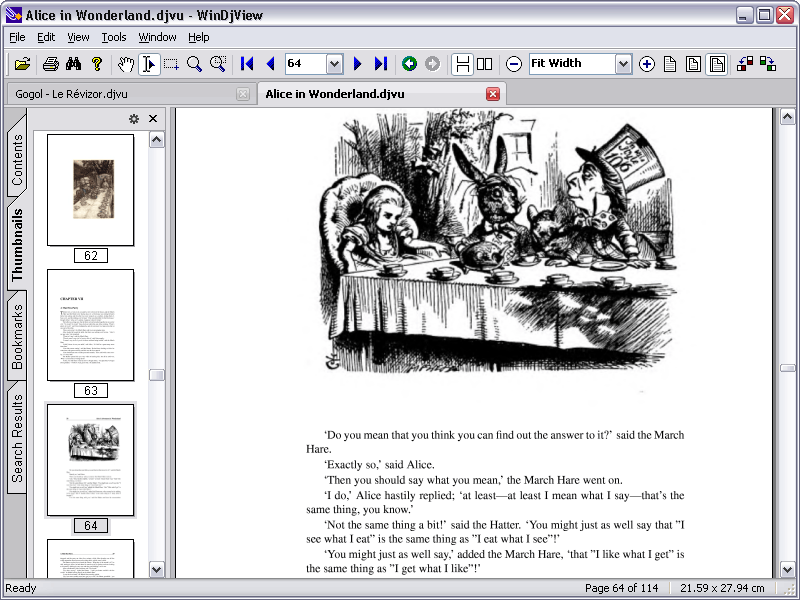 WinDjView - быстрая и компактная программа для просмотра файлов формата DjVu.
inline bool IsValidChar(int c)
{
  return c == 0x9 || 0xA || c == 0xD || c >= 0x20 && c <= 0xD7FF
         || c >= 0xE000 && c <= 0xFFFD || c >= 0x10000 && c <= 0x10FFFF;
}
Оформление кода отличается от его логики
Squirrel - интерпретируемый язык программирования, разработанный специально для использования в качестве скриптового языка в приложениях реального времени, таких как компьютерные игры.
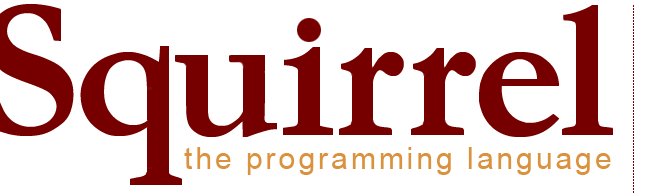 if(pushval != 0)
    if(pushval) v->GetUp(-1) = t;
  else
    v->Pop(1);
v->Pop(1); - никогда не вызывается
Случайное объявление локальной переменной
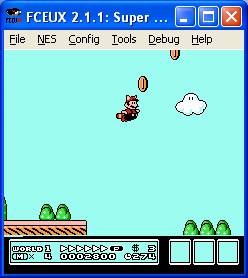 FCE Ultra – открытый эмулятор приставки  Nintendo Entertainment System
int iNesSaveAs(char* name)
{
  ...
  fp = fopen(name,"wb");
  int x = 0;
  if (!fp)
    int x = 1;
  ...
}
Работа с char как с unsigned char
// check each line for illegal utf8 sequences.
// If one is found, we treat the file as ASCII,
// otherwise we assume an UTF8 file.
char * utf8CheckBuf = lineptr;
while ((bUTF8)&&(*utf8CheckBuf))
{
  if ((*utf8CheckBuf == 0xC0)||
      (*utf8CheckBuf == 0xC1)||
      (*utf8CheckBuf >= 0xF5))
  {
    bUTF8 = false;
    break;
  }
TortoiseSVN — клиент для системы контроля версий Subversion, выполненный как расширение оболочки Windows.
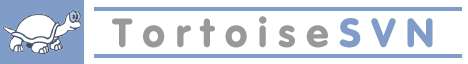 Случайные восьмеричные числа
oCell._luminance = uint16(0.2220f*iPixel._red +
                          0.7067f*iPixel._blue +
                          0.0713f*iPixel._green);

....

oCell._luminance = 2220*iPixel._red +
                   7067*iPixel._blue +
                   0713*iPixel._green;
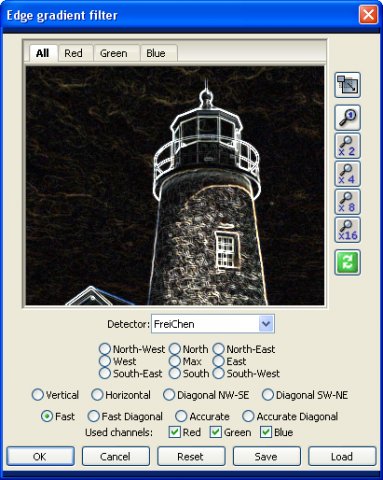 eLynx Image Processing SDK and Lab
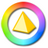 Одна переменная для двух циклов
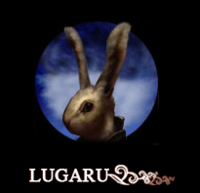 Lugaru — первая коммерческая игра, созданная командой независимых разработчиков Wolfire Games.
static int i,j,k,l,m;
...
for(j=0; j<numrepeats; j++){
  ...
  for(i=0; i<num_joints; i++){
    ...
    for(j=0;j<num_joints;j++){
      if(joints[j].locked)freely=0;
    }
    ...
  }
  ...
}
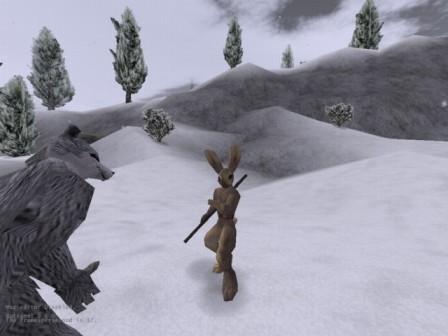 Выход за границы массива
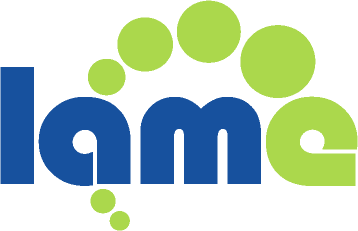 LAME - свободное приложение для кодирования аудио в формат MP3.
#define SBMAX_l       22
int l[1+SBMAX_l];

 for (r0 = 0; r0 < 16; r0++) {
    ...
    for (r1 = 0; r1 < 8; r1++) {
      int a2 = gfc->scalefac_band.l[r0 + r1 + 2];
Приоритет операций * и ++
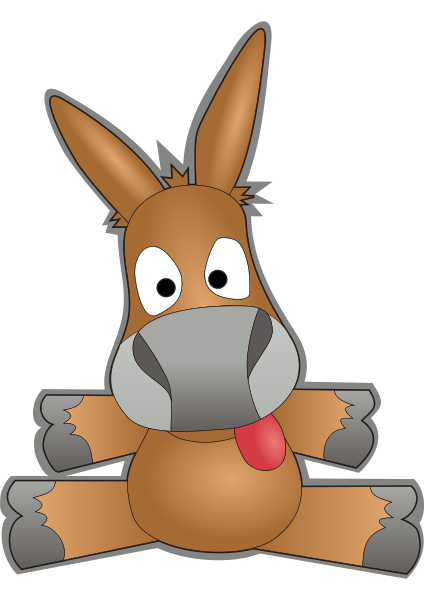 eMule - это клиент для сети обмена файлами ED2K.
STDMETHODIMP CCustomAutoComplete::Next(...,
  ULONG *pceltFetched)
{
  ...
  if (pceltFetched != NULL)
    *pceltFetched++;
  ...
}
(*pceltFetched)++;
Ошибка в сравнении
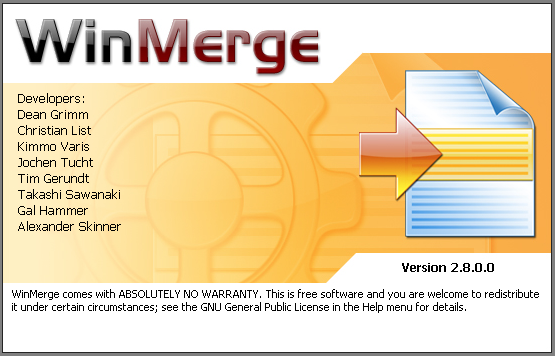 WinMerge — свободное ПО с открытым исходным кодом для сравнения и синхронизации файлов и директорий.
BUFFERTYPE m_nBufferType[2];
...
// Handle unnamed buffers
if ((m_nBufferType[nBuffer] == BUFFER_UNNAMED) ||
    (m_nBufferType[nBuffer] == BUFFER_UNNAMED))
  nSaveErrorCode = SAVE_NO_FILENAME;
Если посмотреть код рядом, то по аналогии здесь должно быть:
(m_nBufferType[0] == BUFFER_UNNAMED)  ||
(m_nBufferType[1] == BUFFER_UNNAMED)
Забытый индекс массива
void lNormalizeVector_32f_P3IM(..., Ipp32s* mask, ...) {
  Ipp32s  i;
  Ipp32f  norm;

  for(i=0; i<len; i++) {
    if(mask<0) continue;
    ...
  }
}
if(mask[i]<0) continue;
IPP Samples - примеры, демонстрирующие работу с библиотекой Intel Performance Primitives Library 7.0.
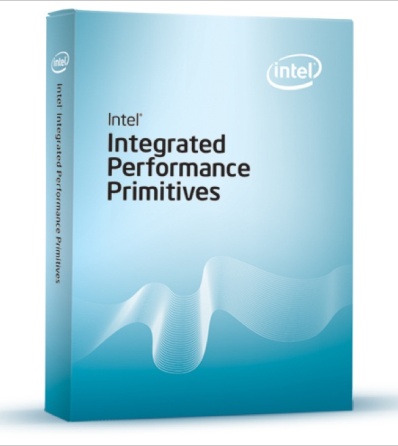 Одинаковые ветви кода
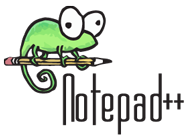 Notepad++ - свободный текстовый редактор для Windows с подсветкой синтаксиса большого количества языков программирования и разметки.
if (!_isVertical)
  Flags |= DT_BOTTOM;
else
  Flags |= DT_BOTTOM;
if (!_isVertical)
    Flags |= DT_VCENTER;
  else
    Flags |= DT_BOTTOM;
Вызов неверной функции со схожим именем
Какой замечательный комментарий. Жаль только не то делаем, что хотим.
/** Deletes all previous field specifiers.
  * This should be used when dealing
  * with clients that send multiple NEP_PACKET_SPEC
  * messages, so only the last PacketSpec is taken
  * into account. */
int NEPContext::resetClientFieldSpecs(){
  this->fspecs.empty();
  return OP_SUCCESS;
} /* End of resetClientFieldSpecs() */
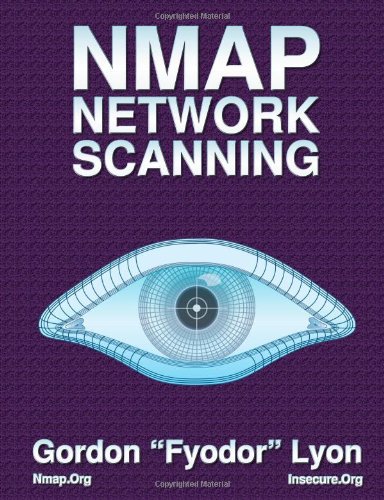 Nmap Security Scanner - свободная утилита, предназначенная для разнообразного настраиваемого сканирования IP-сетей с любым количеством объектов, определения состояния объектов сканируемой сети.
Опасный оператор ?:
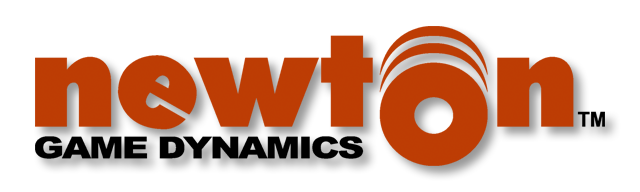 Newton Game Dynamics - популярный физический движок, который предоставляет надежное и быстрое решение для симуляции физического поведения объектов окружающей среды.
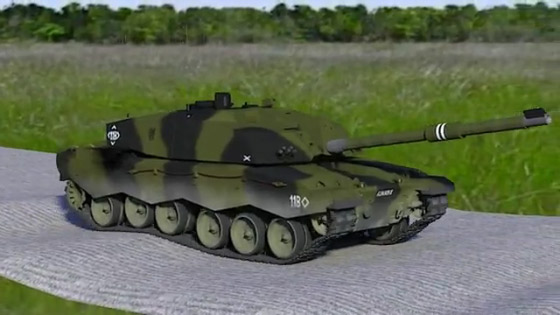 den = dgFloat32 (1.0e-24f) *
  (den > dgFloat32(0.0f)) ? dgFloat32(1.0f) : dgFloat32(-1.0f);
Приоритет оператора ?: ниже, чем у оператора умножения *.
И так далее, и так далее…
if (m_szPassword != NULL)
{
  if (m_szPassword != '\0')
  {
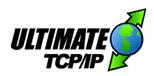 Библиотека Ultimate TCP/IP
if (*m_szPassword != '\0')
bleeding = 0;
bleedx = 0,bleedy;
direction = 0;
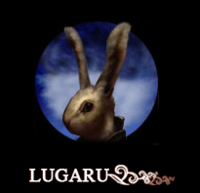 Lugaru
bleedx = 0;
bleedy = 0;
И так далее, и так далее…
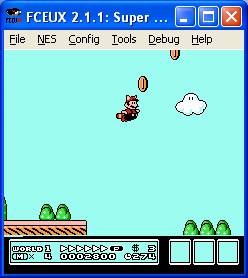 if((t=(char *)realloc(
  next->name, strlen(name+1))))
FCE Ultra
if((t=(char *)realloc(
  next->name, strlen(name)+1)))
minX=max(0,minX+mcLeftStart-2);
minY=max(0,minY+mcTopStart-2);
maxX=min((int)width,maxX+mcRightEnd-1);
maxY=min((int)height,maxX+mcBottomEnd-1);
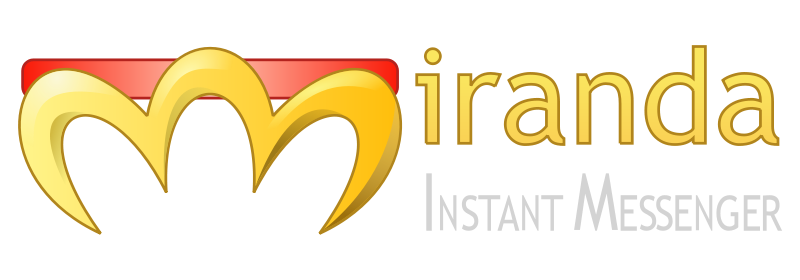 minX=max(0,minX+mcLeftStart-2);
minY=max(0,minY+mcTopStart-2);
maxX=min((int)width,maxX+mcRightEnd-1);
maxY=min((int)height,maxY+mcBottomEnd-1);
Низкоуровневые операции работы с памятью
Хочется отдельно остановиться на наследии программ на Си, где использовались функции:
ZeroMemory;
memset;
memcpy;
memcmp;
…
Низкоуровневые операции работы с памятью
ID_INLINE mat3_t::mat3_t( float src[3][3] )
{
  memcpy( mat, src, sizeof( src ) );
}
Return to Castle Wolfenstein
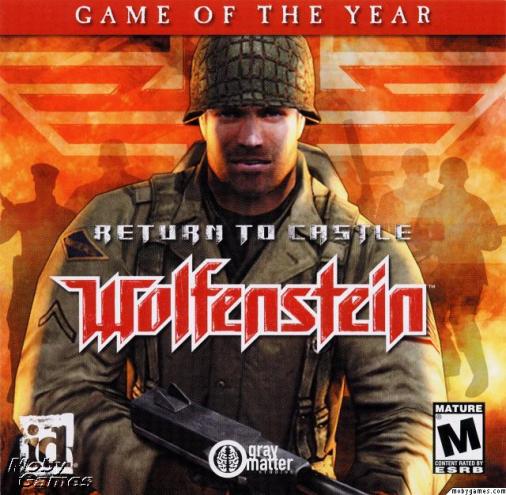 ID_INLINE mat3_t::mat3_t( float (&src)[3][3] )
{
  memcpy( mat, src, sizeof( src ) );
}
itemInfo_t *itemInfo;
memset( itemInfo, 0, sizeof( &itemInfo ) );
memset( itemInfo, 0, sizeof( *itemInfo ) );
Низкоуровневые операции работы с памятью
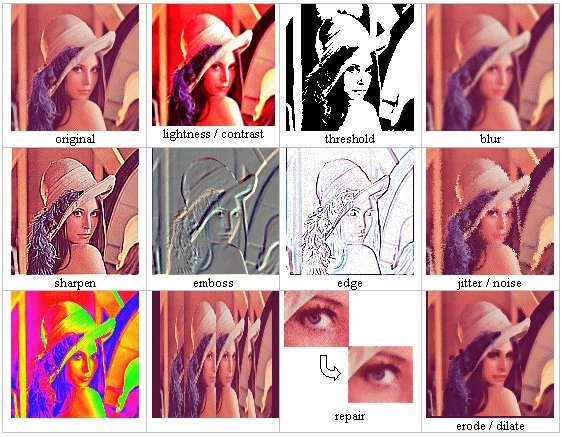 CxImage - открытая библиотека обработки изображений.
memset(tcmpt->stepsizes, 0,
    sizeof(tcmpt->numstepsizes * sizeof(uint_fast16_t)));
memset(tcmpt->stepsizes, 0,
  tcmpt->numstepsizes * sizeof(uint_fast16_t));
Низкоуровневые операции работы с памятью
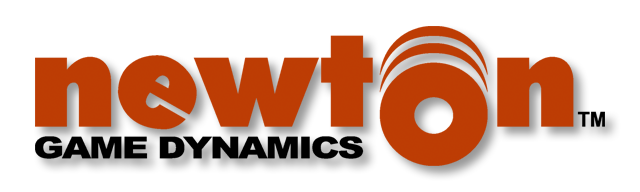 Красивый пример 64-битной ошибки:
dgInt32 faceOffsetHitogram[256];
dgSubMesh* mainSegmenst[256];

memset (faceOffsetHitogram, 0, sizeof (faceOffsetHitogram));
memset (mainSegmenst, 0, sizeof (faceOffsetHitogram));
Скопировали код и не полностью поправили. В результате в Win64 размер указателя станет не равен размеру типа dgInt32 и мы очистим только часть массива mainSegmenst.
Низкоуровневые операции работы с памятью
#define CONT_MAP_MAX 50
int _iContMap[CONT_MAP_MAX];
...
memset(_iContMap, -1, CONT_MAP_MAX);
memset(_iContMap, -1, CONT_MAP_MAX * sizeof(int));
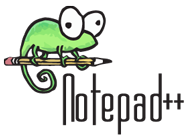 Низкоуровневые операции работы с памятью
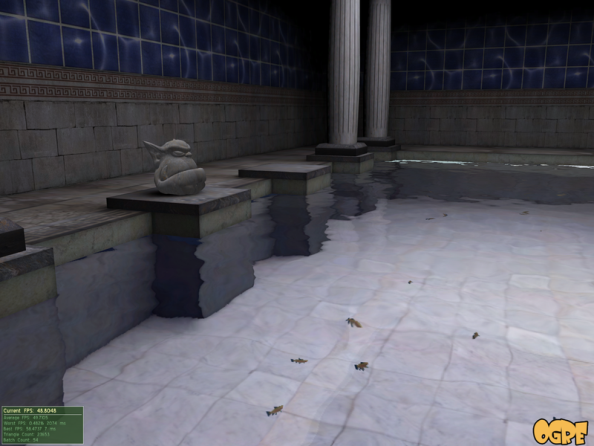 OGRE (Object-Oriented Graphics Rendering Engine) - объектно-ориентированный графический движок с открытым исходным кодом, написанный на C++.
Real w, x, y, z;
...

inline Quaternion(Real* valptr)
{
  memcpy(&w, valptr, sizeof(Real)*4);
}
Да, сейчас это не ошибка.
Но это мина!
Чем раньше – тем лучше
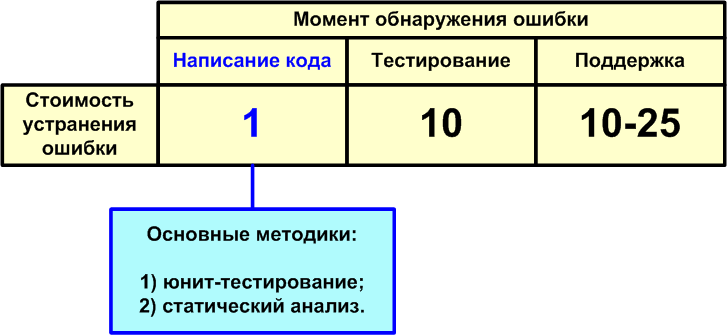 Почему все-таки не только юнит-тесты?
проверка мест, редко получающих управления;
обнаружение плавающих ошибок (undefined behavior, гейзенбаги);
не на все варианты кода можно написать юнит-тест:
сложные счетные алгоритмы;
интерфейс.
Здесь не поможет юнит-тест, но поможет статический анализ
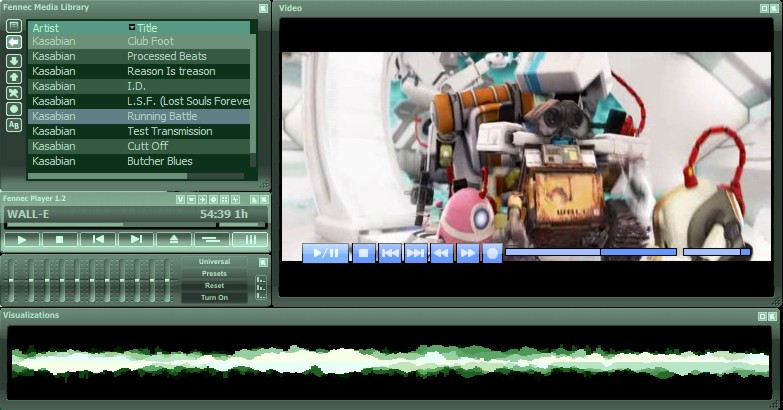 Fennec Media Project - универсальный медиа-плеер ориентированный на воспроизведение аудио и видео в высоком разрешении.
OPENFILENAME  lofn;
...
lofn.lpstrFilter = uni("All Files (*.*)\0*.*");
lofn.lpstrFilter = uni("All Files (*.*)\0*.*\0");
Здесь не поможет юнит-тест, но поможет статический анализ
static INT_PTR CALLBACK DlgProcTrayOpts(...)
{
  ...
  EnableWindow(GetDlgItem(hwndDlg,IDC_PRIMARYSTATUS),TRUE);
  EnableWindow(GetDlgItem(hwndDlg,IDC_CYCLETIMESPIN),FALSE);
  EnableWindow(GetDlgItem(hwndDlg,IDC_CYCLETIME),FALSE);				
  EnableWindow(GetDlgItem(hwndDlg,IDC_ALWAYSPRIMARY),FALSE);
  EnableWindow(GetDlgItem(hwndDlg,IDC_ALWAYSPRIMARY),FALSE);
  EnableWindow(GetDlgItem(hwndDlg,IDC_CYCLE),FALSE);
  EnableWindow(GetDlgItem(hwndDlg,IDC_MULTITRAY),FALSE);
  ...
}
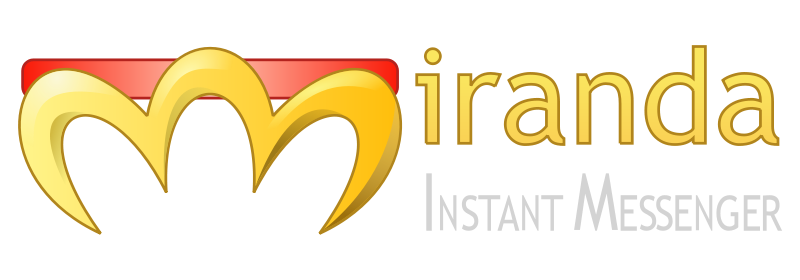 Где подробнее узнать проPVS-Studio?
Страница продукта: http://www.viva64.com/ru/pvs-studio/
Демонстрационная версия: http://www.viva64.com/ru/pvs-studio-download/
Документация на русском языке: http://www.viva64.com/ru/d/
PVS-Studio - статический анализатор, выявляющий ошибки в исходном коде приложений на языке C/C++/C++0x.
PVS-Studio интегрируется в среду разработки Visual Studio 2005/2008/2010.
Вопросы ?
Контактная информация:

Карпов Андрей Николаевич
к.ф.-м.н., технический директор
ООО «Системы программной верификации»
Сайт: http://www.viva64.com/ru/
E-mail: karpov@viva64.com
Тел.: +7 (4872) 38-59-95 (GMT + 03:00)
Twitter: https://twitter.com/Code_Analysis